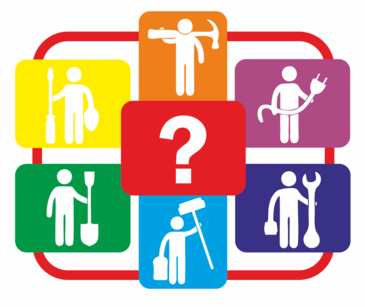 «ОСЫНДАЙ МАМАНДЫҚ БАР» «ЕСТЬ ТАКАЯ ПРОФЕССИЯ»
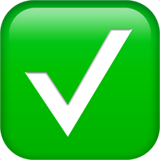 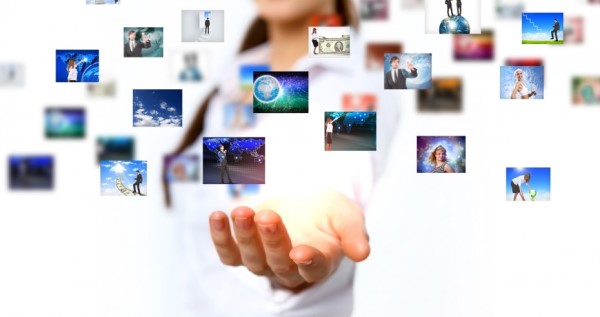 ЛИНГВОСАРАПШЫ ЛИНГВОЭКСПЕРТ
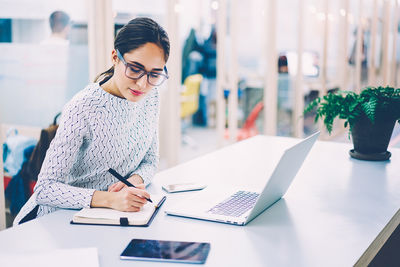 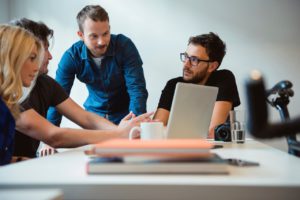 Лингвосарапшы – адамдардың арасында сөйлеу құралы ретінде ғана емес қабылдайтын, сонымен бірге заңдылықтарын, алгоритмдерін, құру ережелерін көретін тілдер бойынша маман. Бұл мамандық лингвистика мен математикадан құрылған симбиозы. Ол компьютерлік технологиялардың даму және техниканы тілдік құрылымдарын пайдалануға «үйрету» (әртүрлі құралдар: электронды сөздіктерден бастап компьютерлік ойындарға дейін) қажеттілігіне байланысты жоғары сұранысқа ие болды. Мамандық «адам-белгі» санатына жатады.
Лингвоэксперт – это специалист по языкам, который видит в них не просто средство общения между людьми, но и закономерности, алгоритмы, правила построения, которым они подчиняются. Эта профессия представляет собой своеобразный симбиоз лингвистики и математики. Она стала особенно востребованной с развитием компьютерных технологий и необходимостью «научить» технику естественно применять языковые конструкции (в разнообразных продуктах: от электронных словарей до компьютерных игр). Специальность относится к разряду «человек-знак».
МАМАНДЫҚТЫҢ ЕРЕКШЕЛІКТЕРІ
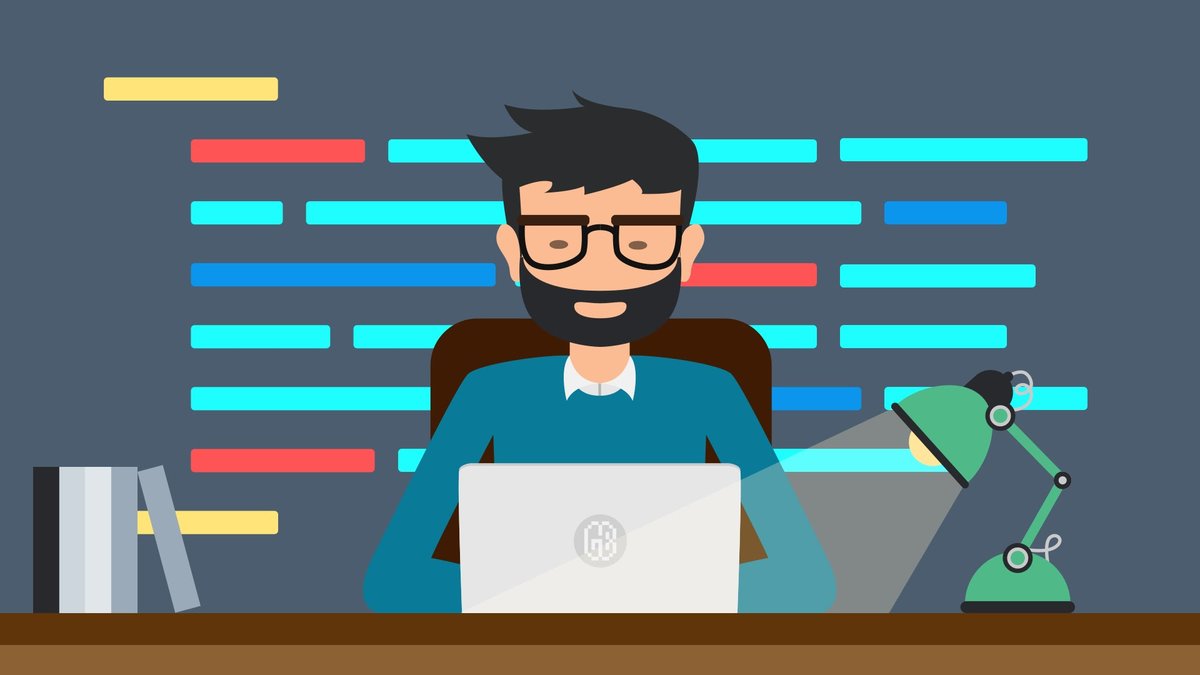 Лингво сарапшы мамандығының негізгі сипаты, бұл оны тек ғана гуманитарлық және техникалық ғылымдарға жатқызуға болмайтыны болып табылады. Ол осы екі нысанның шегінде тұр, және осы мамандықты игерген адамның түрлі жоспарлы қабілеттері болу қажет.
ОСОБЕННОСТИ ПРОФЕССИИ
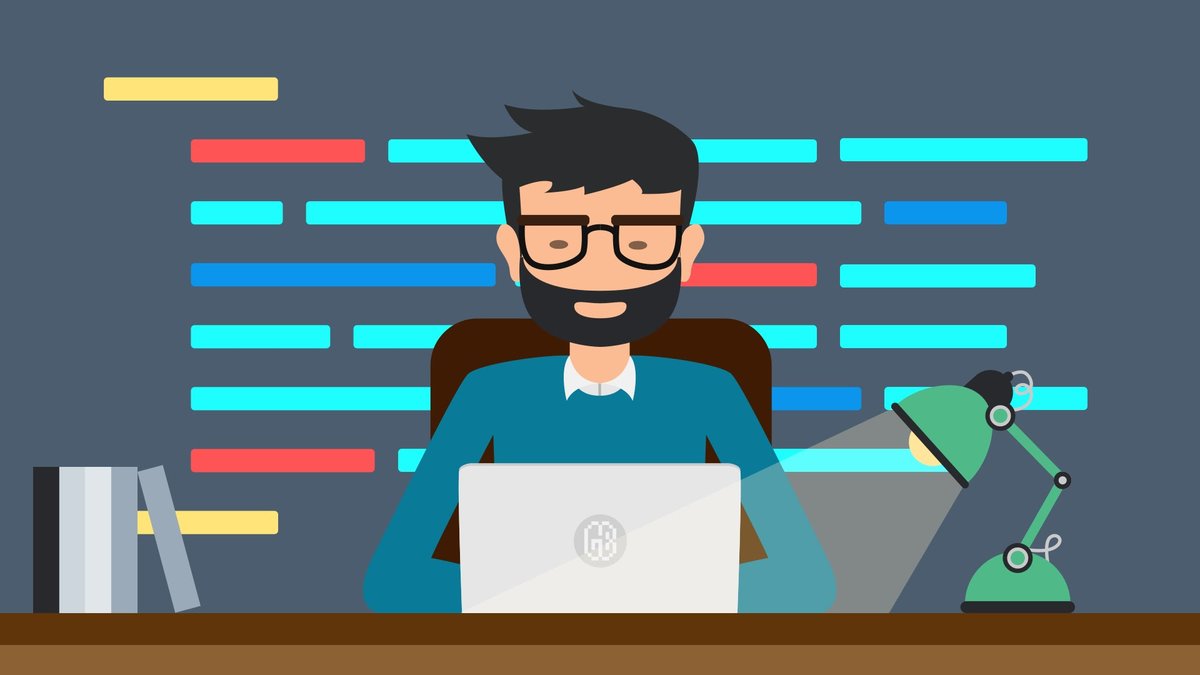 Главная характерная черта профессии лингвоэксперта -  тот факт, что ее нельзя однозначно отнести к числу гуманитарных и технических. Она находится где-то на стыке этих двух вариантов и, соответственно, предполагает развитость разноплановых способностей у тех, кто ей владеет.
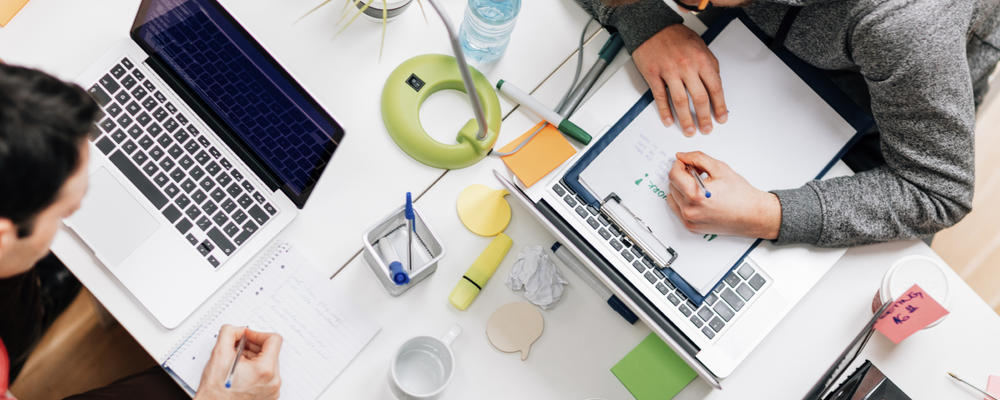 ЛИНГВО САРАПШЫНЫҢ ЕҢБЕК МІНДЕТТЕРІ:
- жоспарлау, лингвистикалық зерттеулер мен эксперименттерді ұйымдастыру және өткізу;
-  тіл өнімдерінің кәсіби талдауын өткізу;
IT-технологияларды пайдалануды көздейтін тіл ресурстарының әзірлеуіне қатысу (сөздіктер, мәліметтер базалары, онлайн-кітаптар үшін мәтіндік материалдары және т.б.);
- жобалау, лингвистикалық мазмұны бар бағдарламалық өнімдерін енгізу және сүйемелдеу;
- екі шетел тілін еркін меңгеру, жазбаша, ауызша және синхронды аудармаларды жасау;
- әртүрлі мәтіндердің лингвистикалық сараптамаларын өткізу;
тілдерге үйрету.
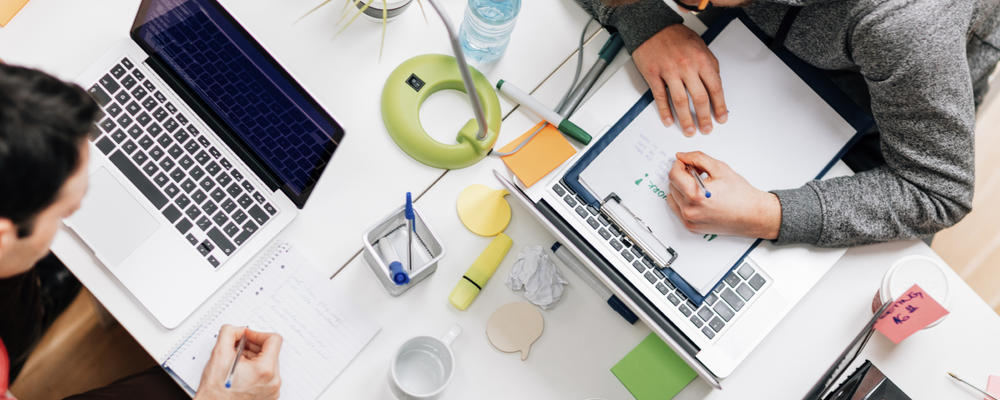 ТРУДОВЫЕ ОБЯЗАННОСТИ ЛИНГВОЭКСПЕРТОВ:
- планирование, организация и проведение лингвистических исследований и экспериментов;
-    проведение профессионального анализа языковых продуктов;
участие в разработке языковых ресурсов, предполагающих использование IT-технологий (словарей, баз данных, текстовых материалов для онлайн-учебников);
- проектирование, внедрение и сопровождение программных продуктов лингвистического содержания;
-  свободное владение двумя иностранными языками, выполнение письменного, устного и синхронного перевода;
- проведение лингвистических экспертиз текстов различного назначения;
-  преподавание языков